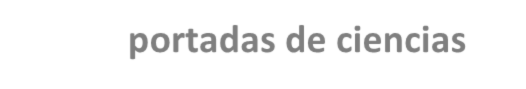 portadas de ciencias
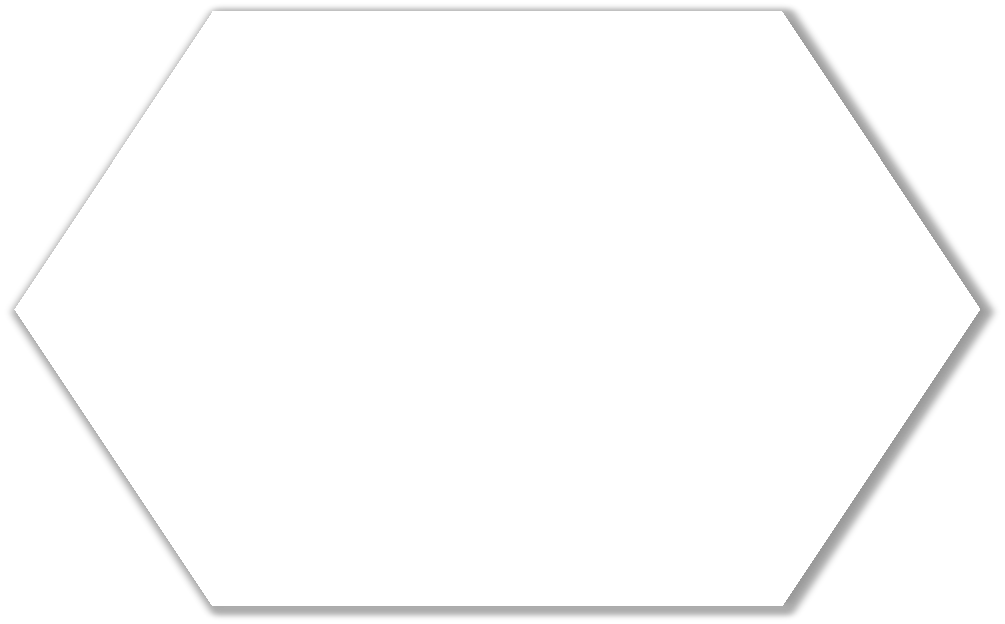 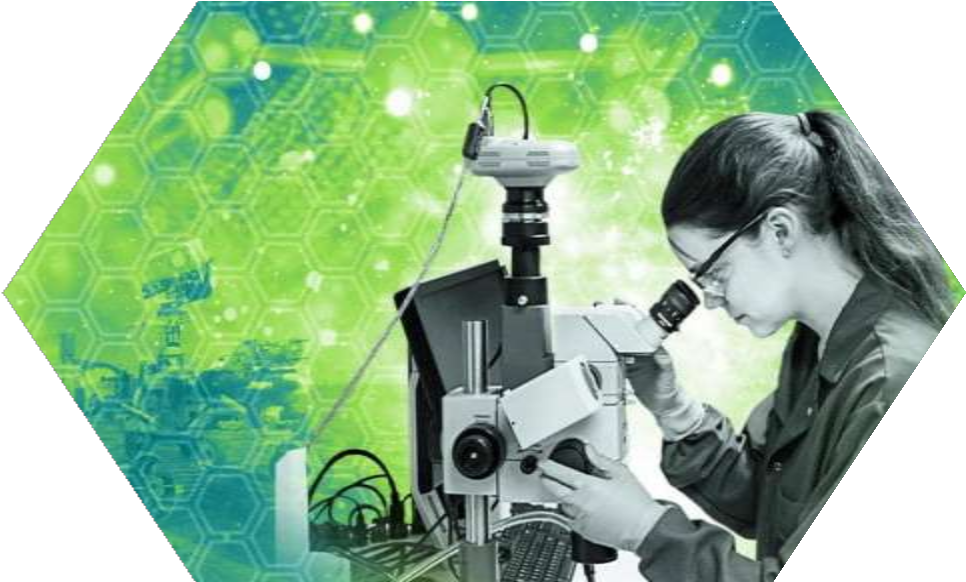 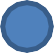 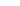 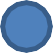 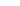 (Science covers)